Chemical Reactions
Atoms, Molecules, and Energy
What is a chemical reaction?
One set of substances transforms into another
Often involves energy absorption or release
Common signs of a chemical change
Color change
Precipitate formation: a solid forms in liquid-based reaction
Energy changes (heat, light, etc.)
Odor (new chemicals smell differently)
Gas release
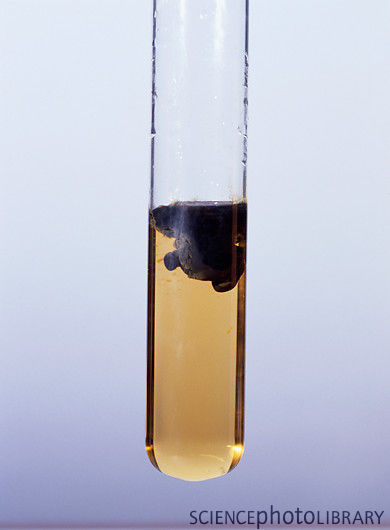 Parts of a chemical reaction
Reactant: a substance that enters into a chemical reaction
Product: a substance formed in a chemical reaction
→ is read “yields”
Conservation
Conservation of Matter
Same atoms are present on both sides of the equation
Conservation of Energy
Chemical bonds are like batteries that can store energy
Chemical energy: energy stored in bonds
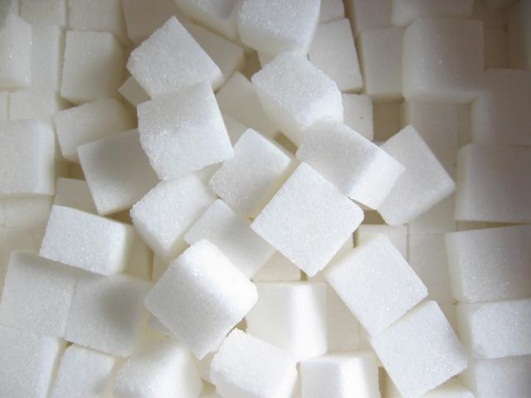 Energy in Chemical Rxns
Energy is needed to start a chemical rxn
This energy is called activation energy
Forming new bonds can store or release chemical energy
Exothermic: more energy is released than absorbed
Includes rxns that break things down
Ex/ digestion, combustion, cell respiration
Endothermic: more energy is absorbed than released
Includes building rxns
Ex/ DNA synthesis
Balancing Chemical Equations
Because matter must be conserved in chemical equations, we cannot have more reactants or products
Balanced equation: an equation in which the number of each type of atom is equal on each side
Every equation must be balanced
Subscripts cannot be changed – this changes the compound
We use coefficients to balance the equation
Reaction Types
There are various different kinds of chemical reactions
Many of these fall into 5 different types
Classification is based upon how atoms move through the reaction
1. Synthesis:
Two+ substances combine to make a new substance
Element/compound + element/compound → compound
Ex/ 2H2 + O2 → 2H2O
2. Decomposition:
A substance breaks down into simpler substances
compound → two+ elements/compounds
H2CO3 → H2O + CO2
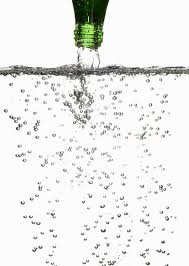 3. Single Displacement:
One element displaces another in a compound
element + compound → element + compound
Ex/ Cl2 + 2KBr → 2KCl + Br2 (Cl displaces Br)
4. Double Displacement:
Positive and negative portions of two compounds are exchanged
compound + compound→compound + compound
Ex/ PbCl2 + Li2SO4 → PbSO4 + 2LiCl
5. Combustion
Oxidation of a fuel
Often involve the burning of a hydrocarbon to produce water and carbon dioxide
Ex/ CH4 + 2O2 → CO2 + 2H2O
Are exothermic rxns
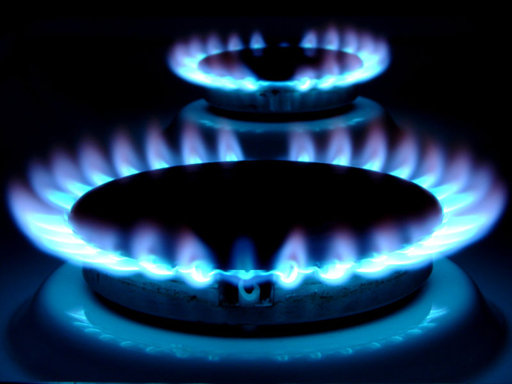